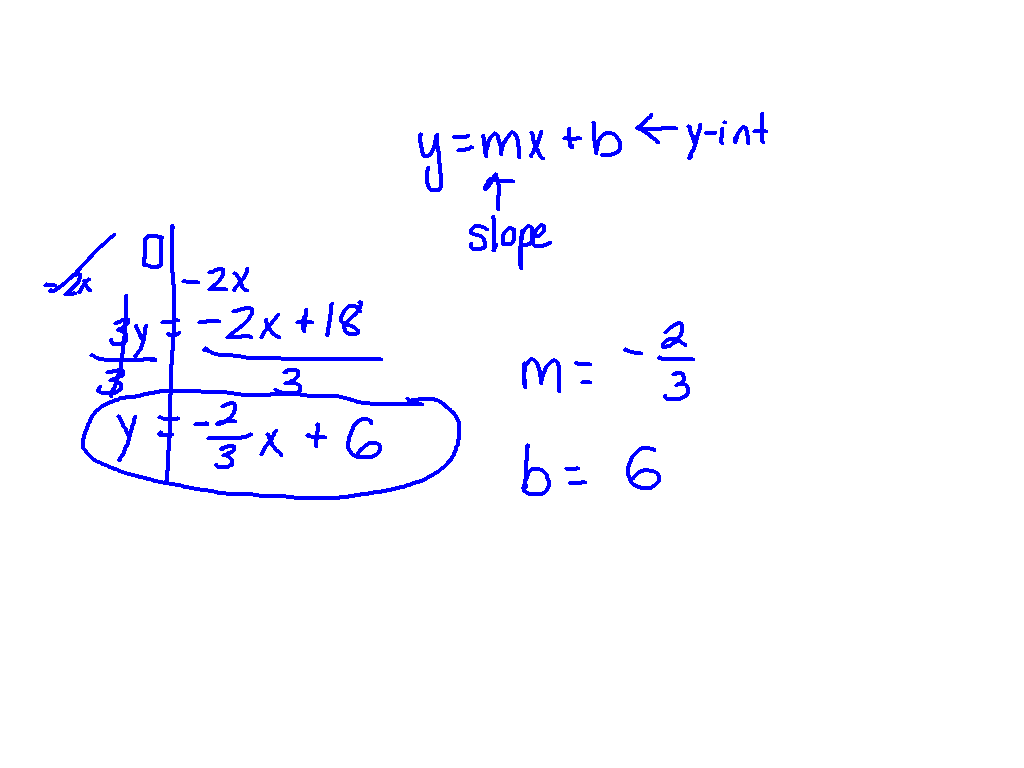 Put the equation in slope intercept form.  
       

 

2x + 3y = 18
Slope Intercept Form
I can and I will identify slope and y intercept, write an equation in slope intercept form, and graph.
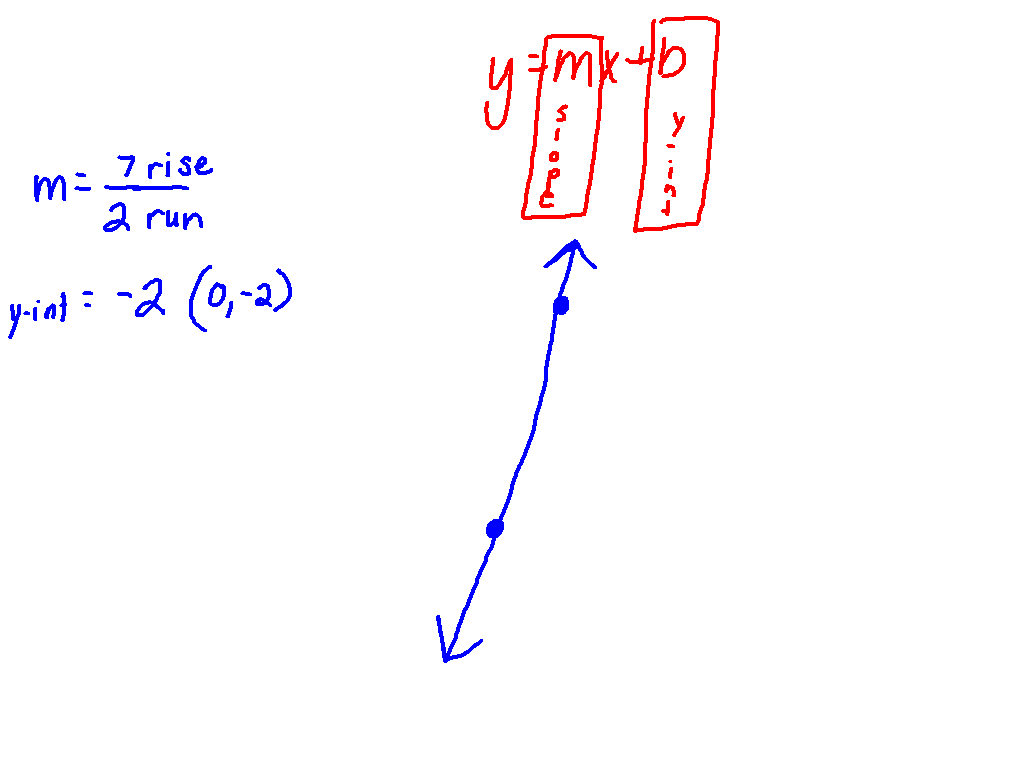 Let’s Review!
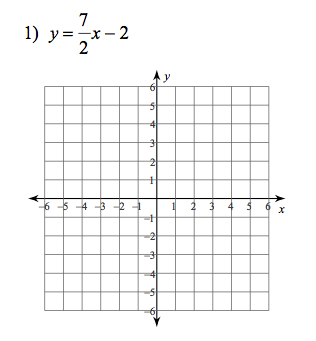 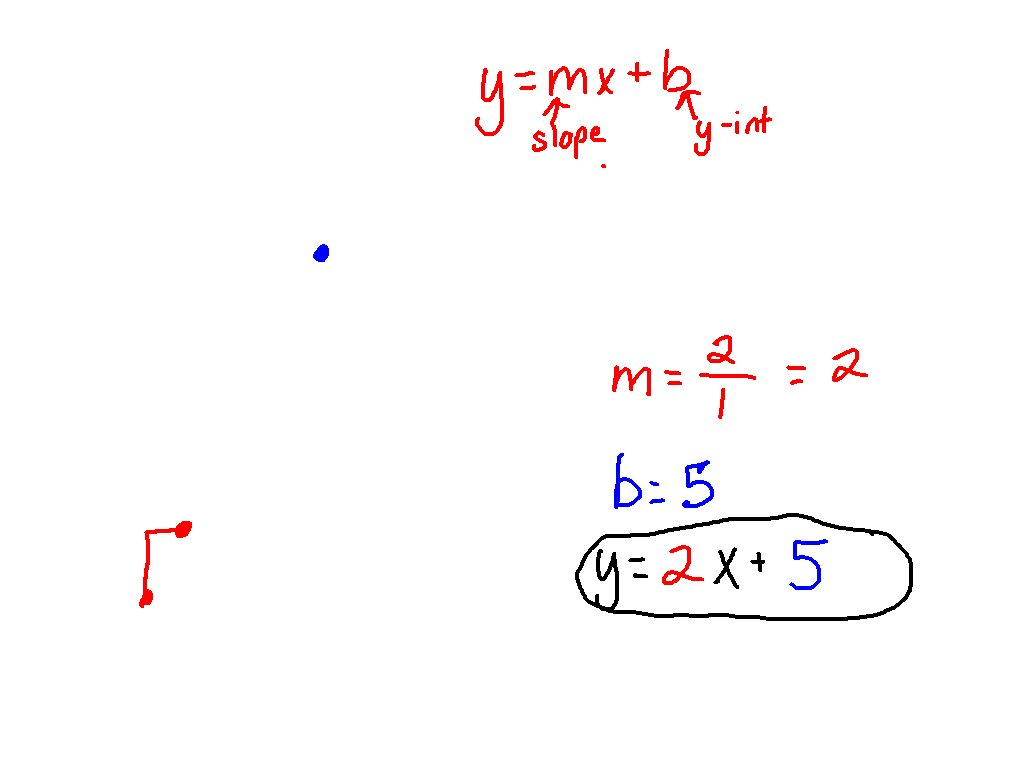 What’s New?
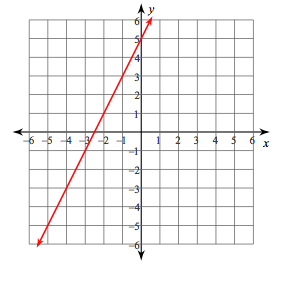 Write an equation in slope intercept form.
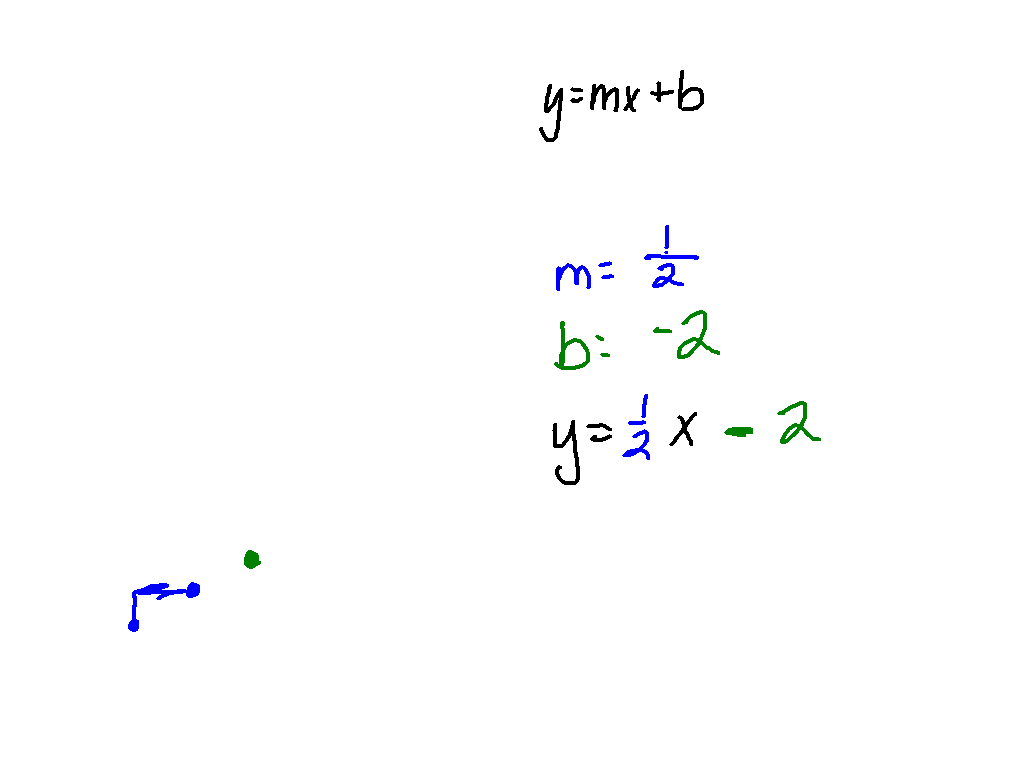 Let’s Try Together!
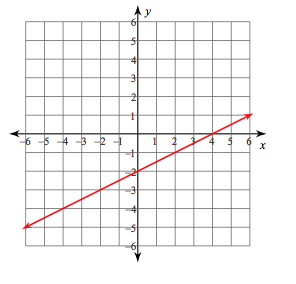 Let’s Try Together!
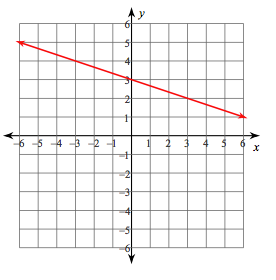 Get your desks ready for partner practice.
00
15
14
13
12
11
10
09
08
07
06
05
04
03
02
01
00
Countdown ClockBy Dr. Jeff Ertzberger
Back to Clock Home
CARD PARTNERS
00
45
44
43
42
41
40
39
38
37
36
35
34
33
32
31
30
29
28
27
26
25
24
23
22
21
20
19
18
17
16
15
14
13
12
11
10
09
08
07
06
05
04
03
02
01
00
Countdown ClockBy Dr. Jeff Ertzberger
Back to Clock Home
WRITE AN EQUATION FOR THE GRAPH
Get your desks back into rows.
00
45
44
43
42
41
40
39
38
37
36
35
34
33
32
31
30
29
28
27
26
25
24
23
22
21
20
19
18
17
16
15
14
13
12
11
10
09
08
07
06
05
04
03
02
01
00
Countdown ClockBy Dr. Jeff Ertzberger
Back to Clock Home